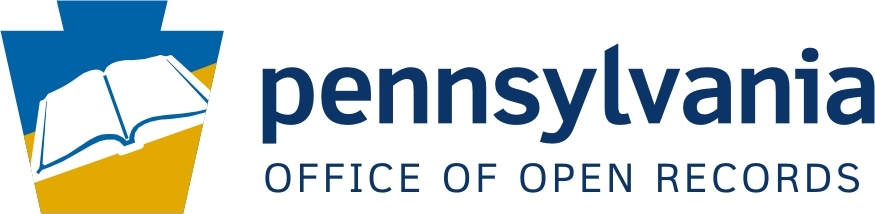 The Office of Open Records webinar will begin soon
Use the “Conversation” box to submit questions
Submitted questions are records under the RTKL
After the webinar ends:
Email openrecords@pa.gov or call 717-346-9903
OOR website has resources for agencies & requesters
https://www.openrecords.pa.gov/
Office of Open Records
Records Management 
and
Electronic Records Best Practices
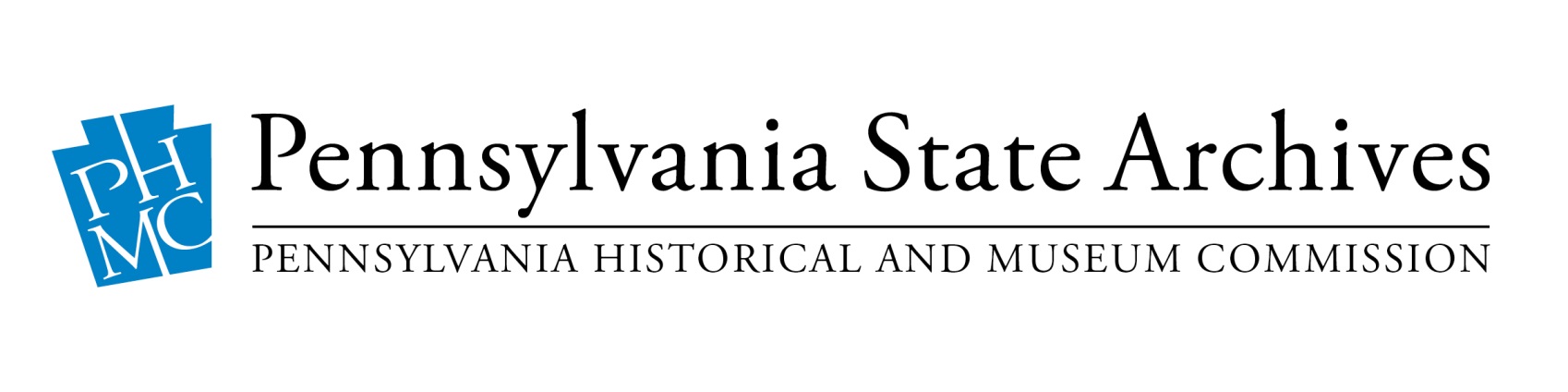 Tyler Stump	Records Services Division
717-783-9874		tystump@pa.gov
Records Management – What is it for?
Ensure that Information is Available from Creation to Disposition to Enable the Process of Governance, and
Protect the Interests of Government and the People it Serves,
At the Lowest Possible Cost
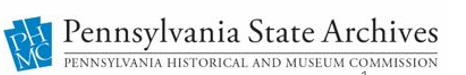 3
Records Management- What does it mean for me?
1. Ensure that information is available to support office functions/county business

2. Reduce the cost of doing business

3. Keep records as long as needed then dispose
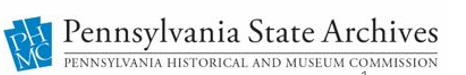 4
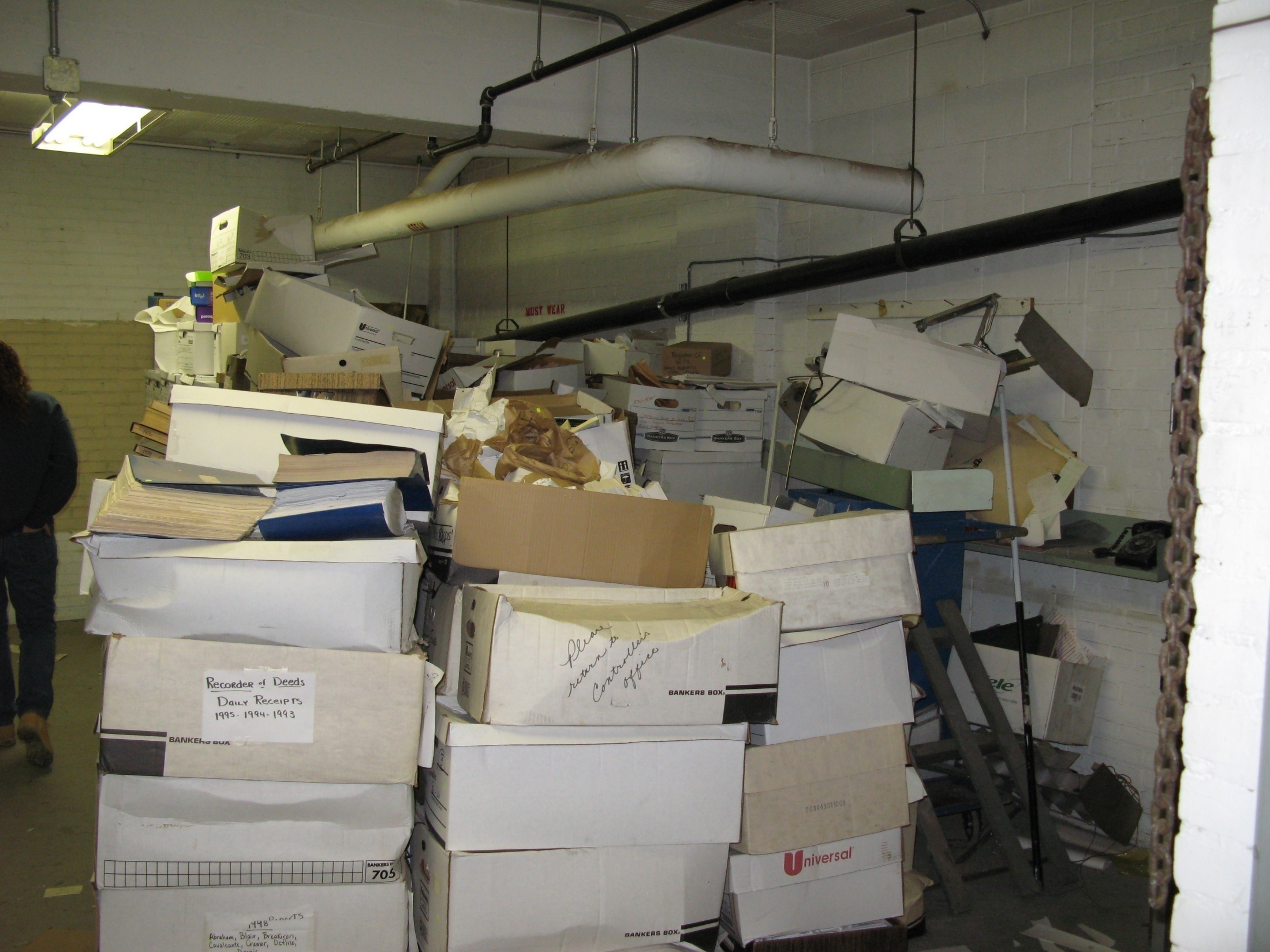 [Speaker Notes: County basement full of boxes
This is what we’re trying to eliminate and prevent- too much material and difficulty finding needed records.]
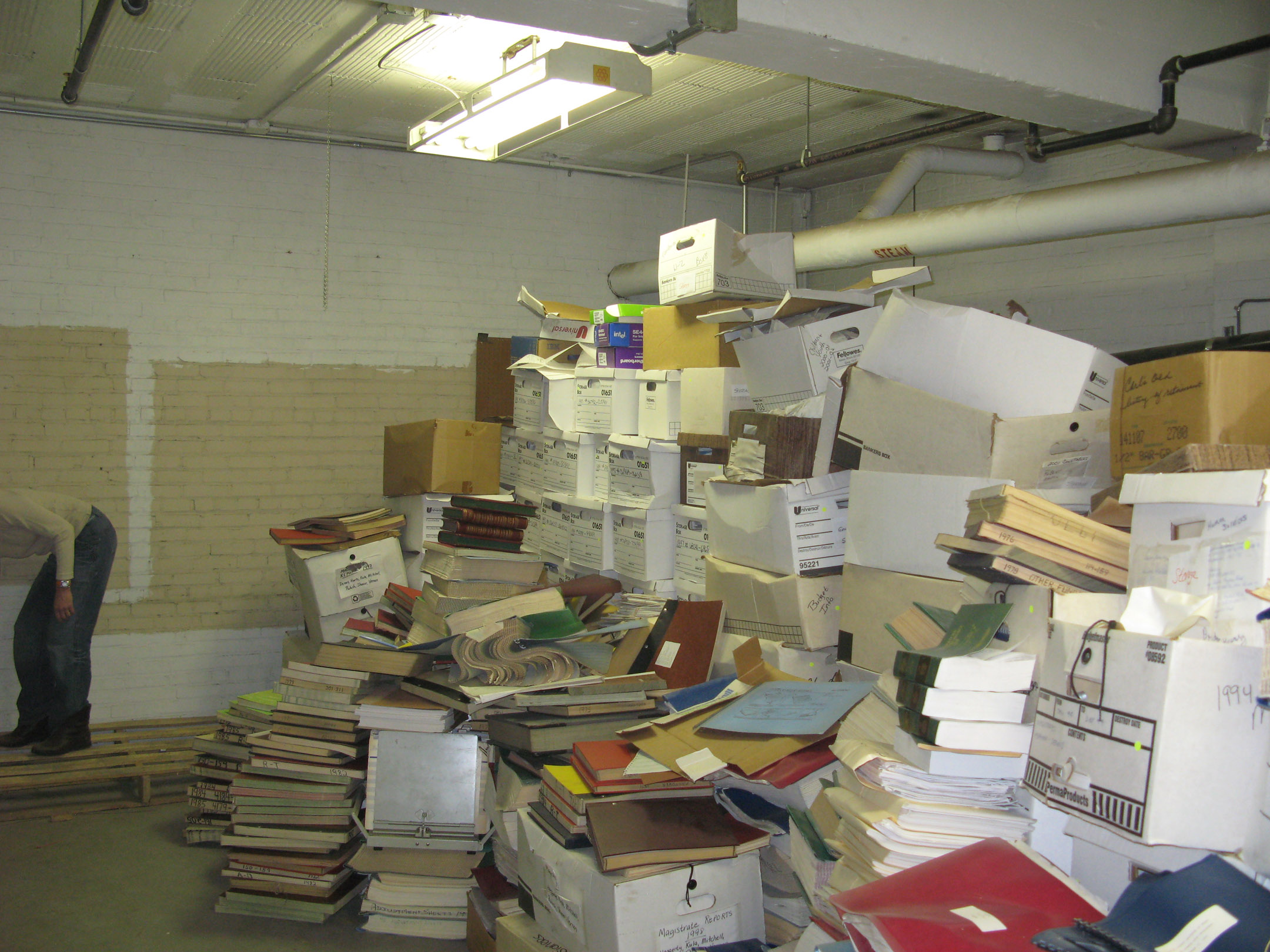 [Speaker Notes: Long Side (same pile)

Separating wheat from chaff]
First Rule of Records Management
Keep records only as long as necessary and then get rid of them

The longer records are kept, the greater cost and liability they pose to the agency
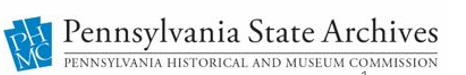 [Speaker Notes: Records management is often an overlooked yet significant expense, especially in terms of storage space and staff time required.]
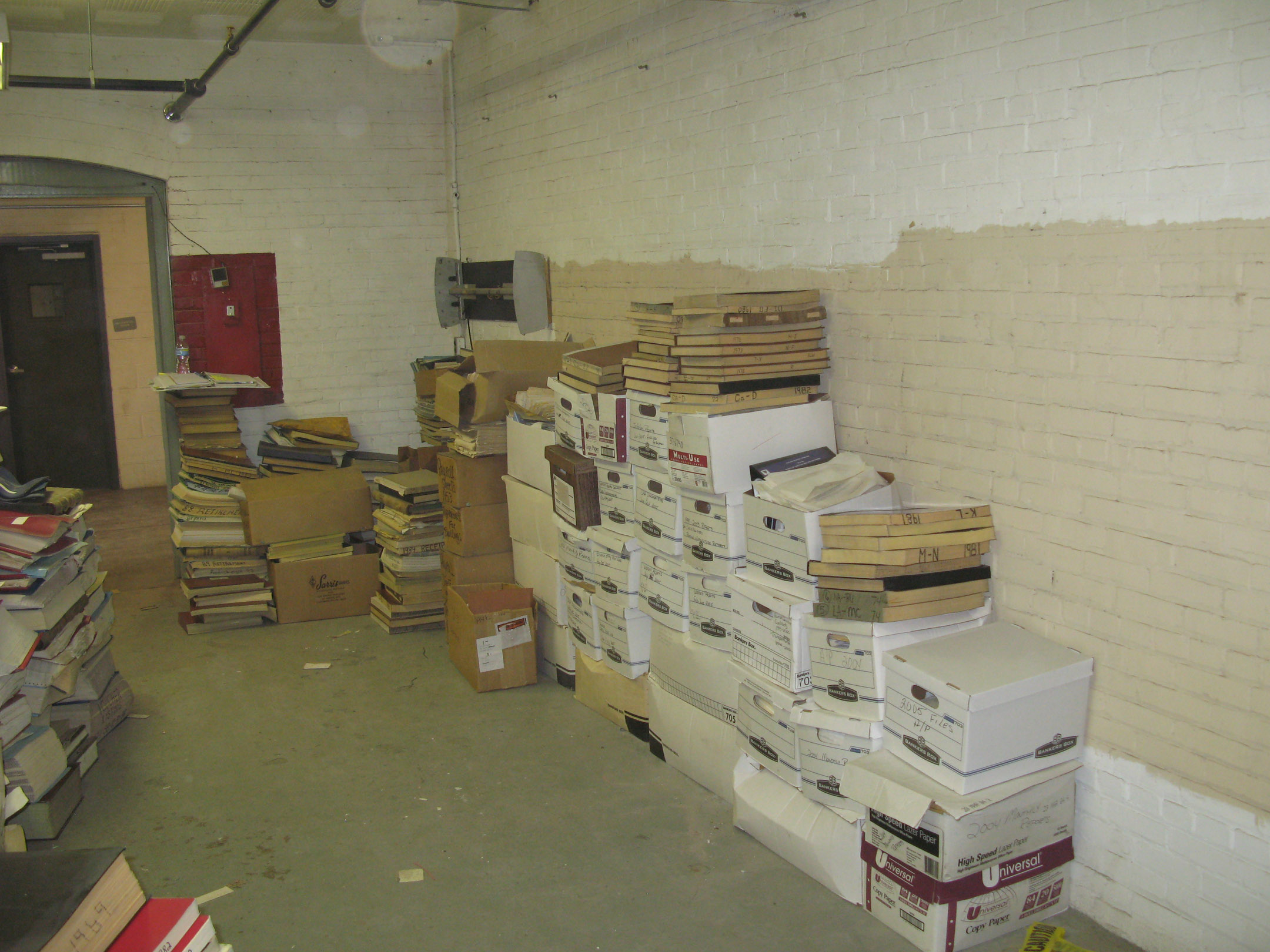 [Speaker Notes: What was left

Typical RM: Space and cost savings of 1/3]
What is a Record?
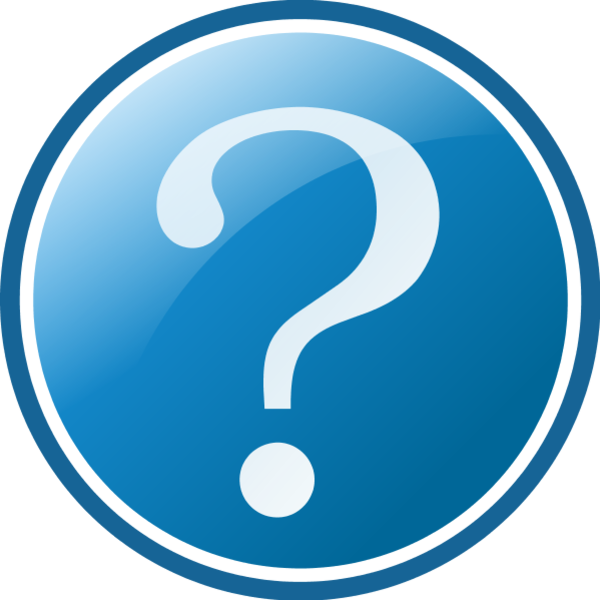 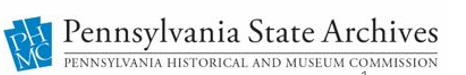 [Speaker Notes: Vital vs. Essential

??Ask people in office—MY records?

??Personal items grab @ home?
	- insurance policies, birth certs, photos, home 
	   videos, PCs, laptops, external hd]
What is a Record?
“Any papers, books, maps, photographs or other documentary materials, regardless of physical form or characteristics, made or received by an entity under law or in connection with the exercise of its powers and the discharge of its duties.” (Municipal Records Act)

“Information, regardless of physical form or characteristic, that documents a transaction or activity or an agency and that is created, received or retained pursuant to law or in connection with a transaction, business or activity of the agency.” (Right to Know Law)
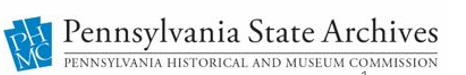 [Speaker Notes: The General Schedule defines a record as “information, regardless of physical form of characteristic, that documents a transaction or activity or an agency and that is created, received or retained pursuant to law or in connection with a transaction, business or activity of the agency.”]
Non-Records but Still Subject to RTK
Published material used for reference
Extra copies of documents used for reference
Drafts
Work copies
Notes
Blank forms
Personal records (non-work related)
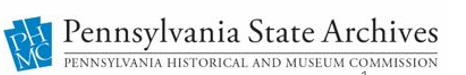 Record Types
Transitory Records
Little/no documentary value. Should be kept until the project/task is completed
Short-Term Records
Retained for less than 5 years. Usually related to current business and contracts.
Long-Term Records
Retained for 10+ years but not permanently. Usually related to personnel, long-term contracts or projects, special investigations, etc.
Permanent (Archival) Records
Has enduring historical, administrative, fiscal, or legal value and should be retained permanently.
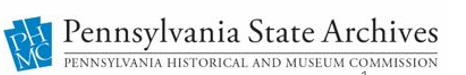 [Speaker Notes: In general, you want to keep the longer term records more secure and the shorter term records more accessible]
Municipal Records Manual
Where is the manual?
Available on the State Archives website: www.phmc.pa.gov/archives/records-management 
Authority?
Authorized by the Municipal Records Act of 1968, manual maintained by the Pennsylvania Local Government Records Committee
What is this useful for?
Retention and disposal rules for all official municipal records
Authorization to keep records in electronic format
Non-admissibility of officials following the manual
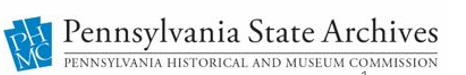 13
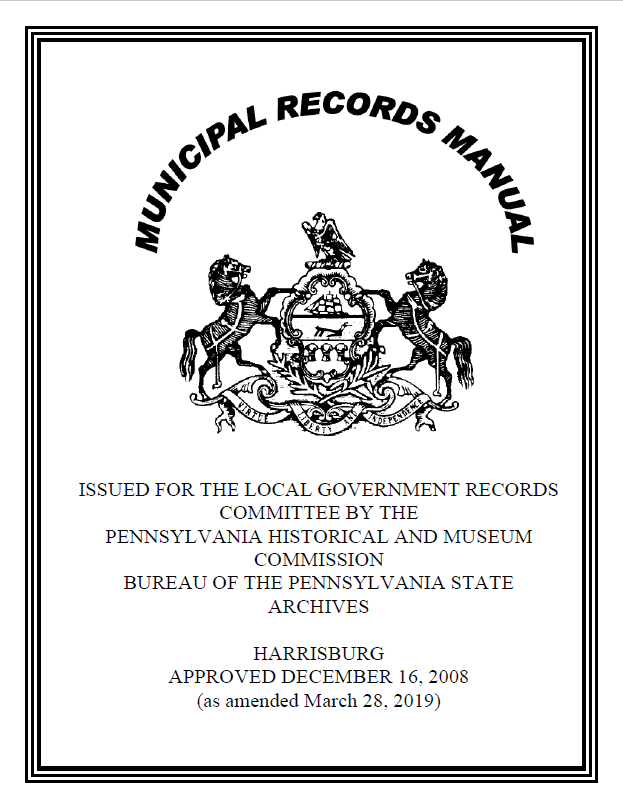 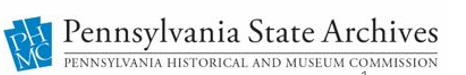 [Speaker Notes: The manual applies to County Commissioners, County Clerks, County Executives, Controllers, County Councils, Prothonotaries, and related administrative officers and authorities. This means county prison administrators, clerks, and other officials in county prisons who create and maintain records.]
Municipal Records Manual
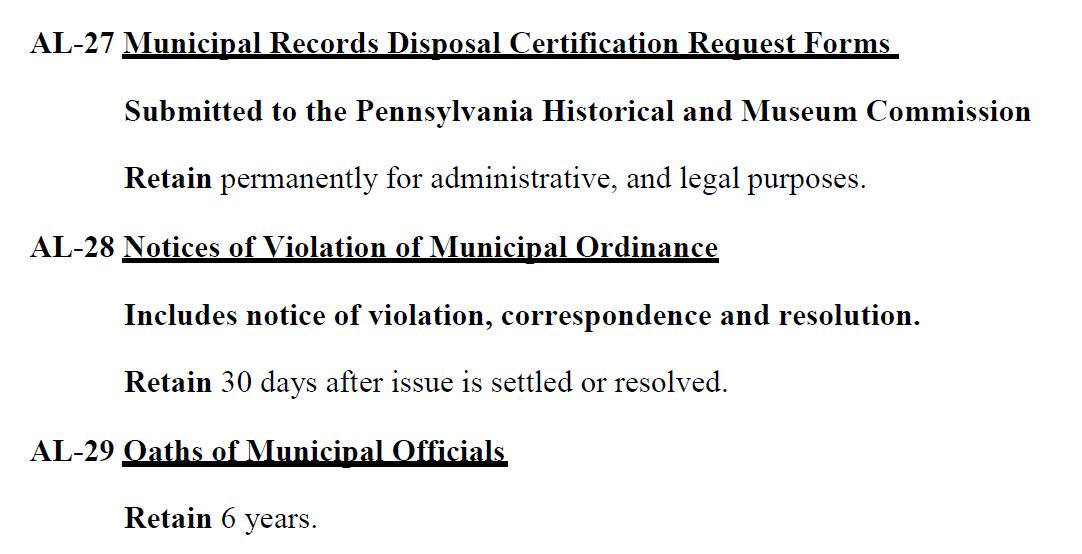 Record Number

2. Title

3. Description

4. Retention
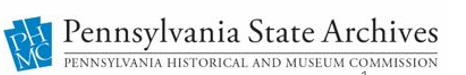 [Speaker Notes: Each entry has 4 parts: a record number, title, description, and retention. Briefly describe what each is and how they work.]
Records Disposal
Non-permanent records may be disposed of if…

Permanent records may be disposed of if…

Non-liability of officers
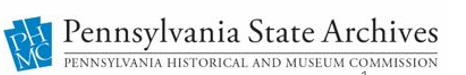 Records Disposal
Municipality must approve each individual act of disposition
Resolution of governing body
Sample Disposal Resolution
Non-Liability of Records Officers
Section 1387 of Municipal Records Act: Nonliability of official 
An official shall not be held liable on his official bond for damages for loss or in any other manner, civil or criminal, because of the disposition of public records pursuant to the provisions of this subchapter. 

Section 507 of Right to Know Law: Retention of records
Nothing in this act shall be construed to modify, rescind or supersede any record retention policy or disposition schedule of an agency established pursuant to law, regulation, policy or other directive.
Electronic Records
20
Electronic Records
Same definition of “records” applies here

All records regardless of format must be retrievable and accessible for the entire length of their retention period

Email that meets the definition of a record is subject to the same rules as a record in any other format
21
Risks to Electronic Records
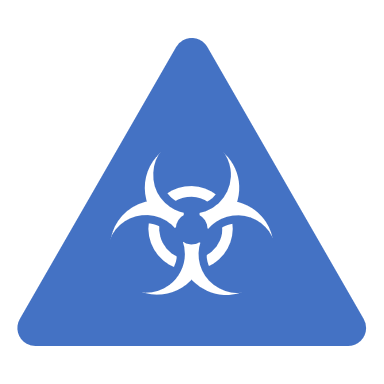 Material instability 
Improper storage environment (temperature, humidity, light, dust)
Overuse (physical contact media)
Natural disaster (fire, flood, earthquake)
Infrastructure failure (plumbing, electrical, climate control)
Inadequate hardware maintenance
Hardware malfunction
Human error (including improper handling)
Sabotage (theft, malware)
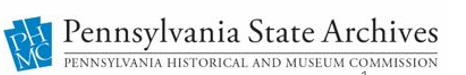 22
Migrating/Backing Up Files
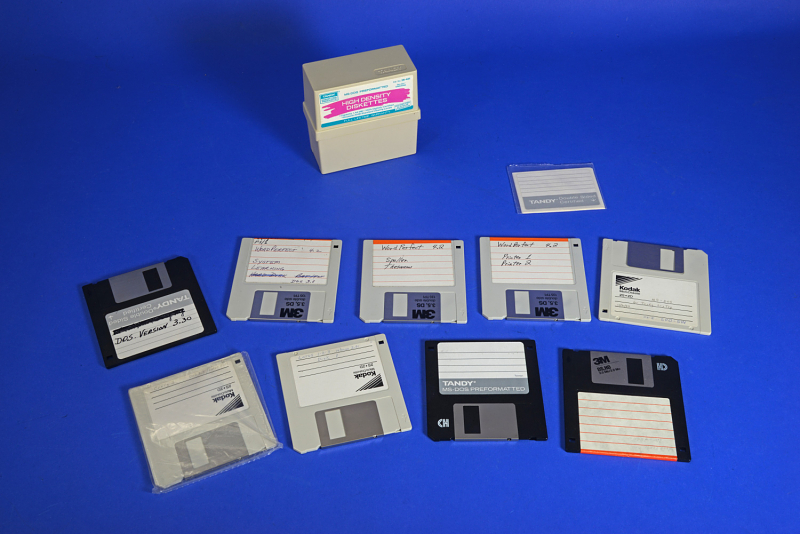 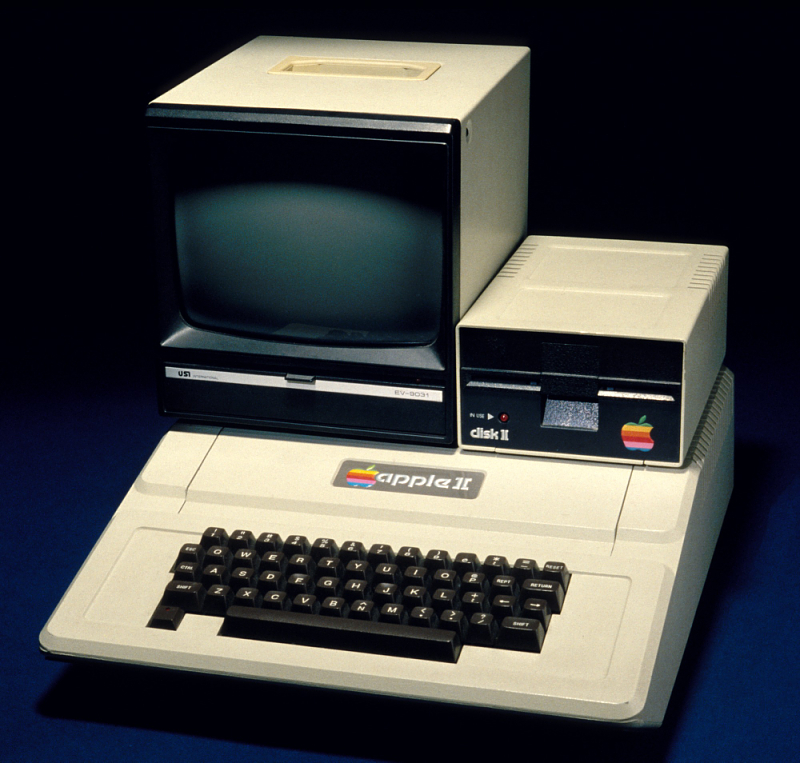 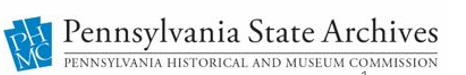 23
Permanent Electronic Records
 “The PDF/A Policy”
In order to keep permanent records in electronic form, municipal offices must:
	
	-Use PDF/A
	-Keep at least three copies of records
	-Store records in a live server environment
	-Notify PHMC
	-Agree to follow policy
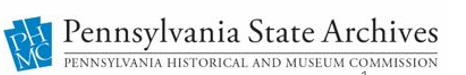 24
Protecting Our Records While We Telework
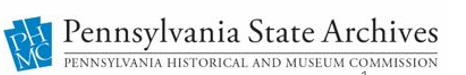 Disclaimer!
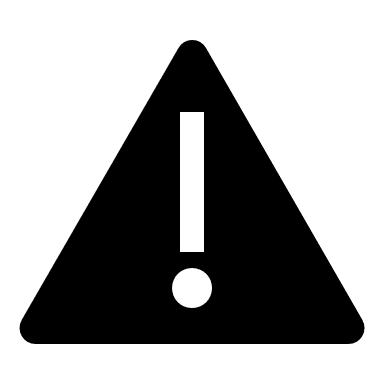 Follow your municipality’s internal policies and procedures
on teleworking.

Teleworking procedures must comply with records laws and regulations.
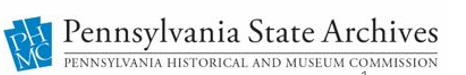 Records Made at Home are Still Public Records
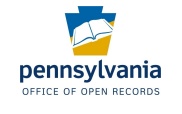 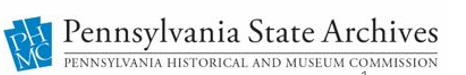 Keep Government Records Separate
Keep electronic records on government issued computers/devices
Try to keep work electronically as much as possible
Keep paper documents physically separate from personal records
Return paper records to work office as soon as practicable
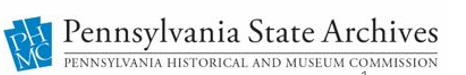 Email and Messaging
Use work accounts for any official business matters
Avoid using personal email, social media, or non-work online platforms
If necessary, transfer records off these systems quickly
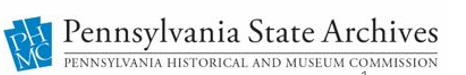 Right to Know
All records still subject to requests
Includes public documents on personal devices
Make public records available online if possible
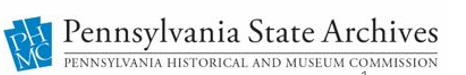 Records Security at Home
Unauthorized people (including family) should not have access to records
Good passwords on all devices with records
Avoid handling records with Personally Identifiable Information at home
Avoid public Wi-Fi
Be weary of viruses and malware
Shred records (do not put public records in recycling)
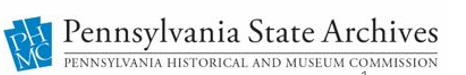 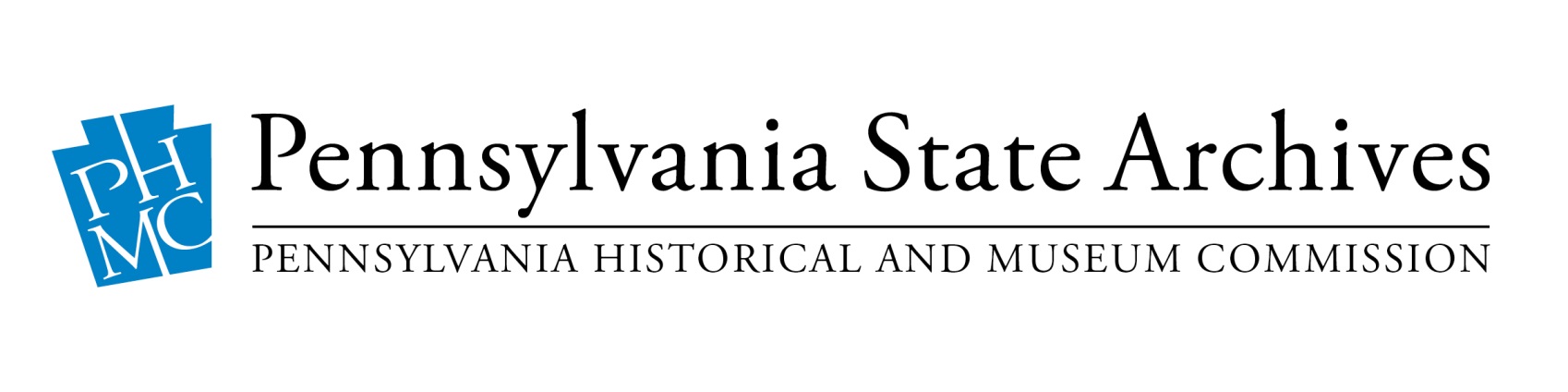 www.phmc.pa.gov/archives

Tyler Stump		717-783-9874		tystump@pa.gov
32
[Speaker Notes: Thanks again for having me, I’d be happy to take any questions if we have time
Feel free to call or email me if there’s anything I can do in the future!]